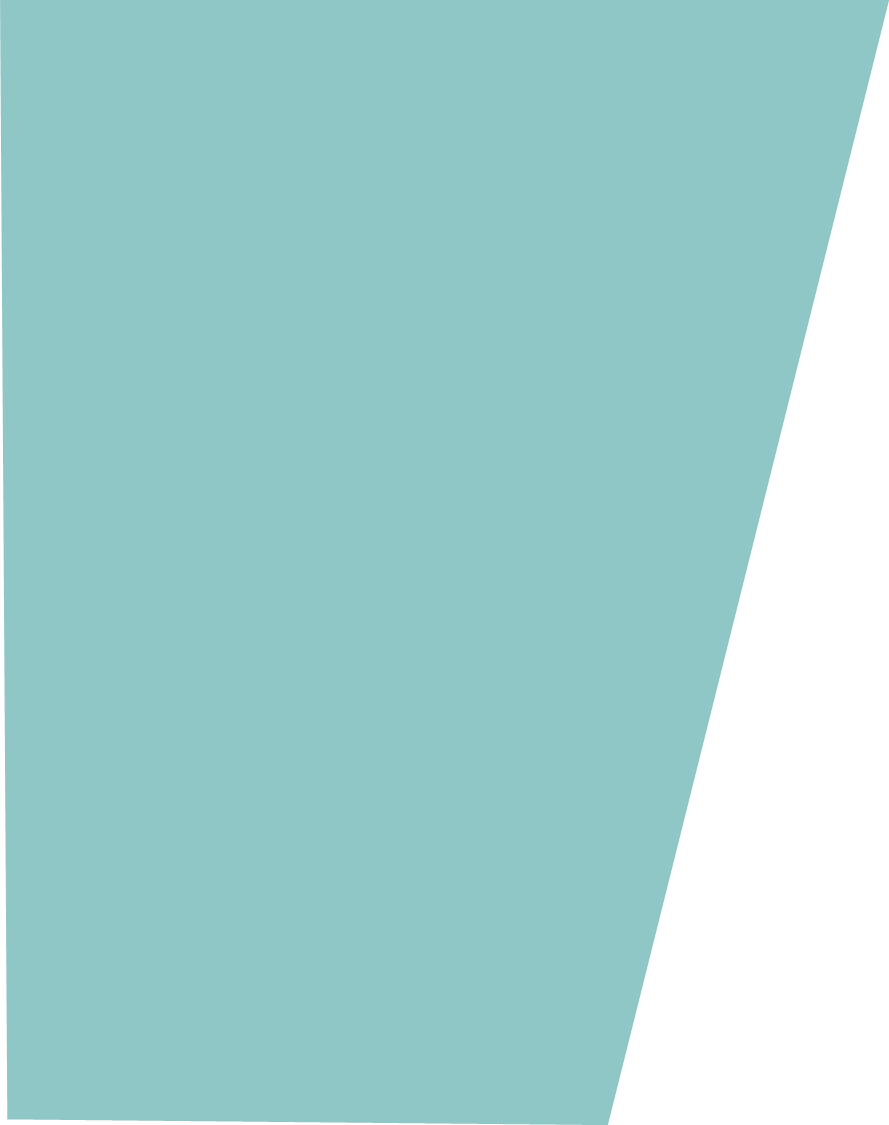 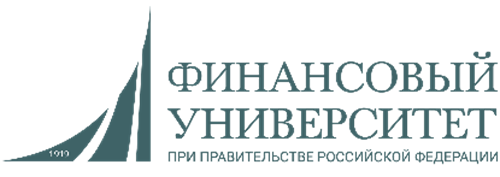 Об итогах работы государственных экзаменационных комиссий на 2021-2022 учебный год
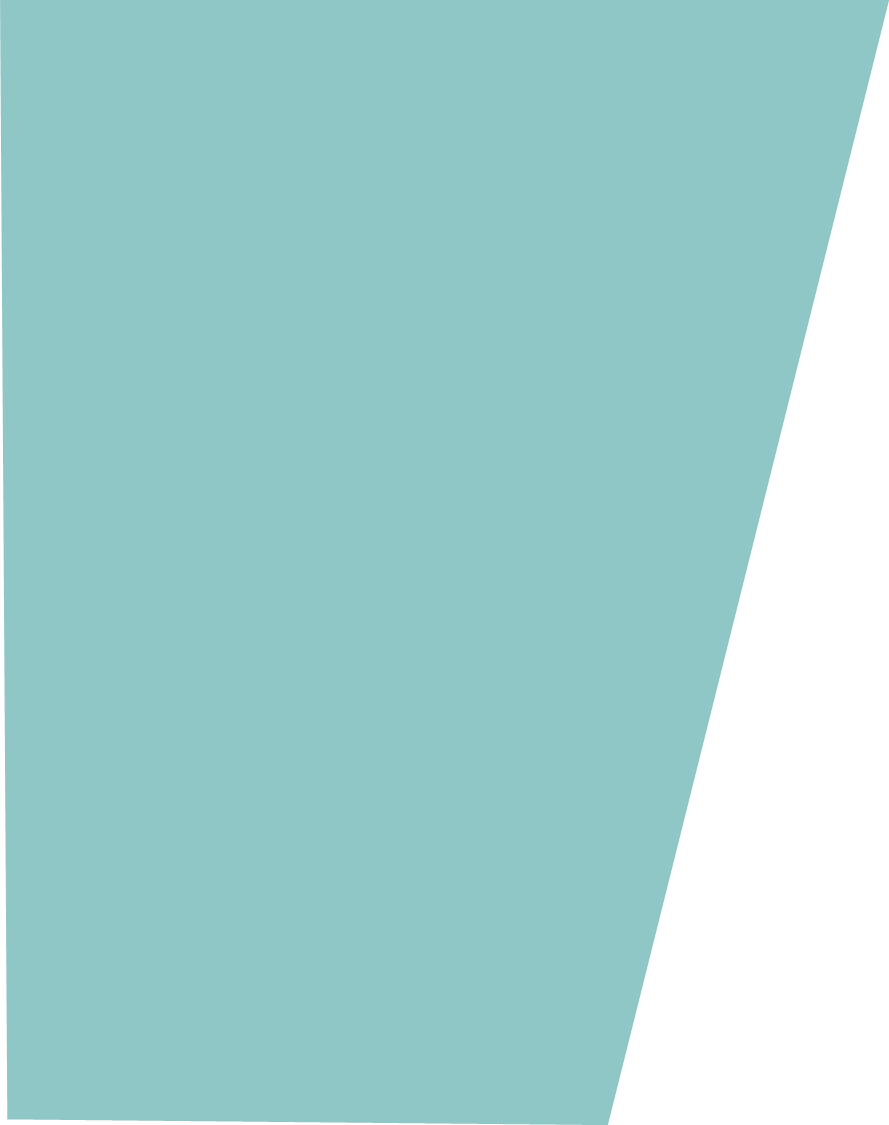 Результаты государственного экзамена направление подготовки 38.03.01 Экономика профиль Финансовые рынки и банки
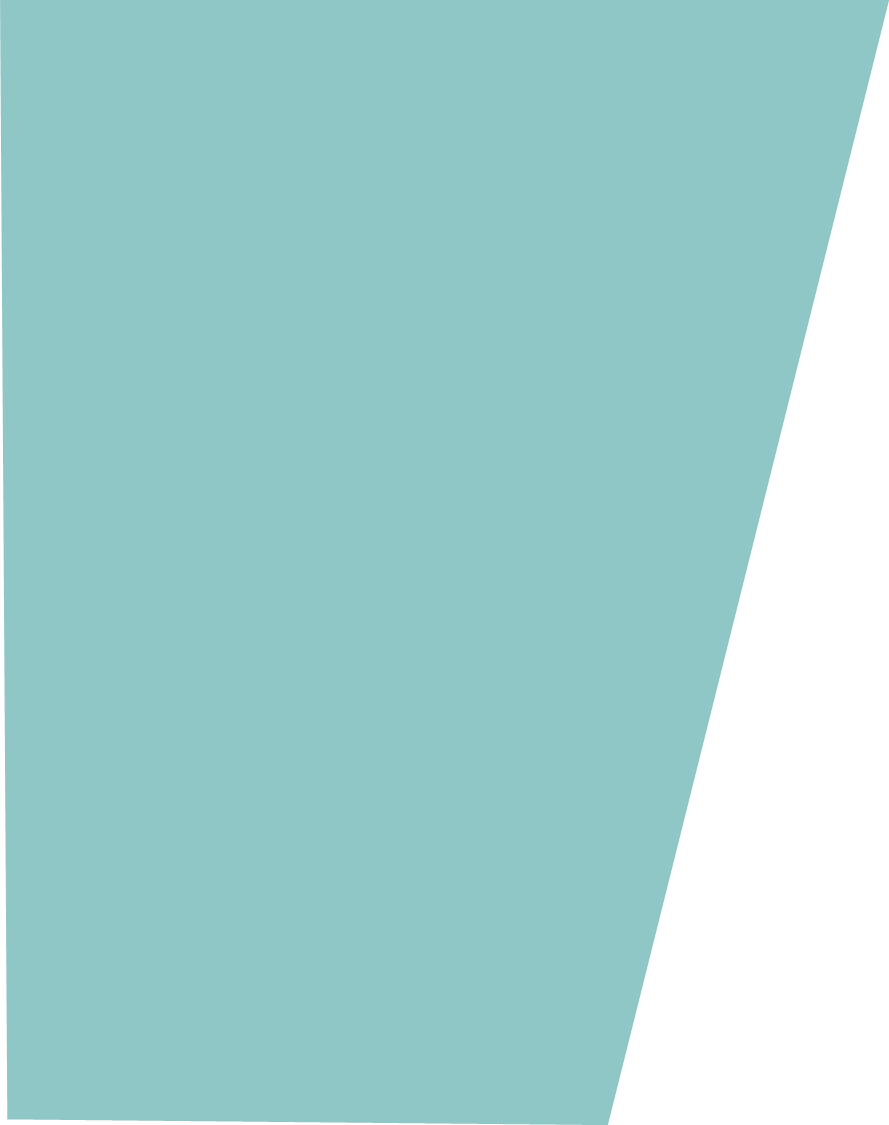 Результаты государственного экзамена направление подготовки 38.03.01 Экономика профиль Учет, анализ и аудит
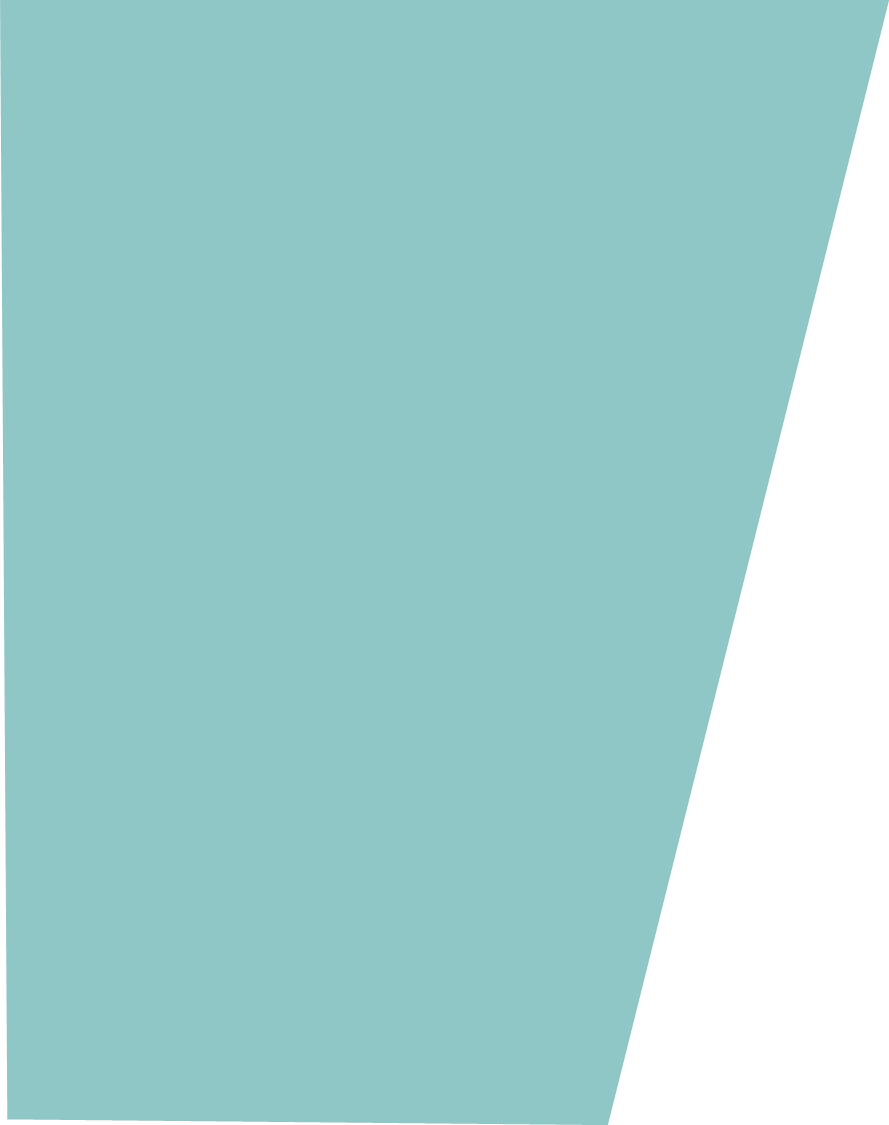 Результаты государственного экзамена направление подготовки 38.03.02 Менеджмент профиль Менеджмент организации
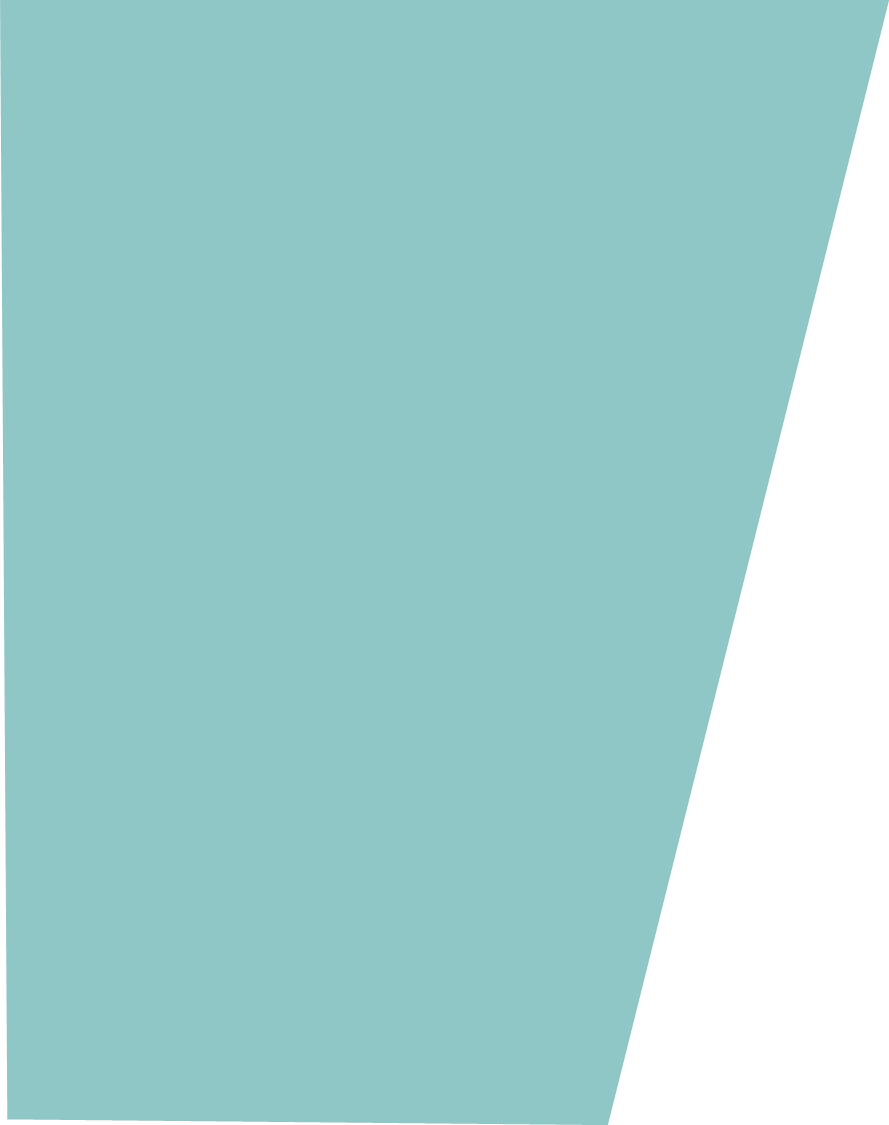 Результаты государственного экзамена направление подготовки 38.05.01 Бизнес-информатика профиль ИТ-менеджмент в бизнесе
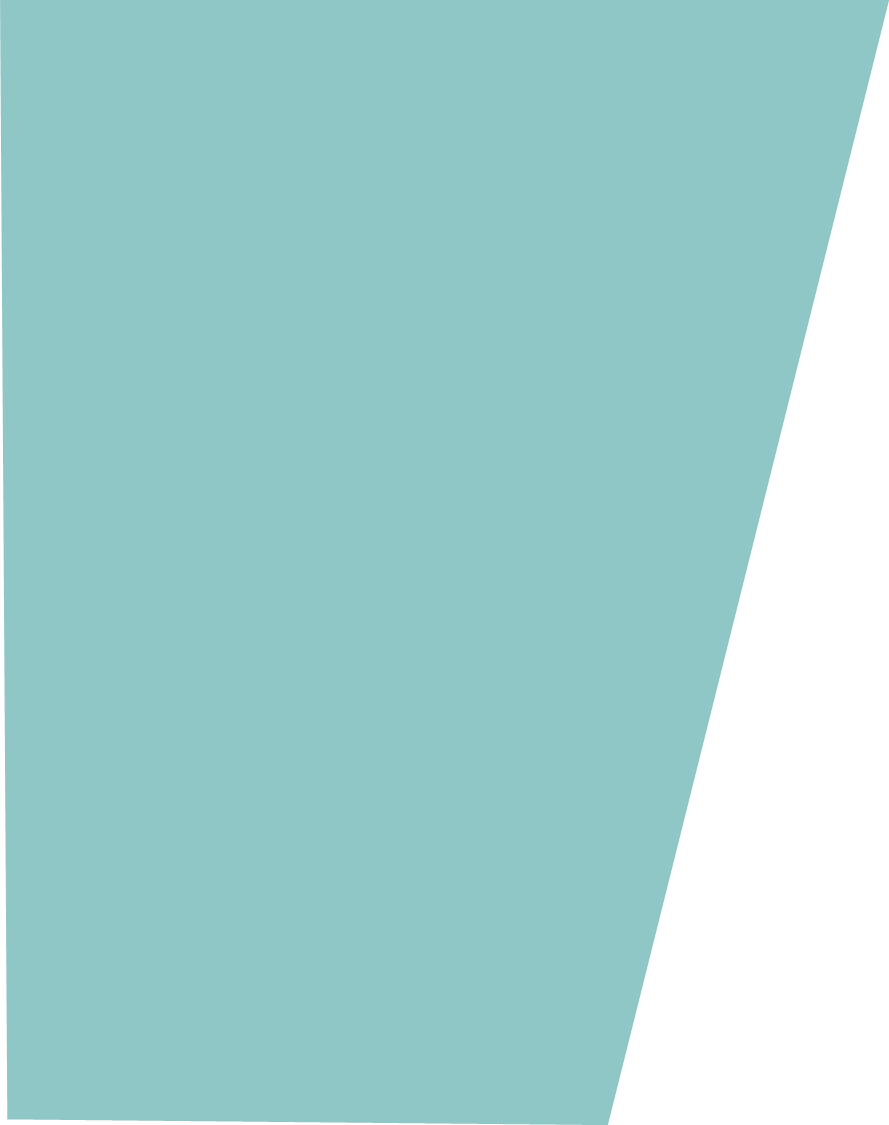 Средний балл по итогам Государственного экзамена
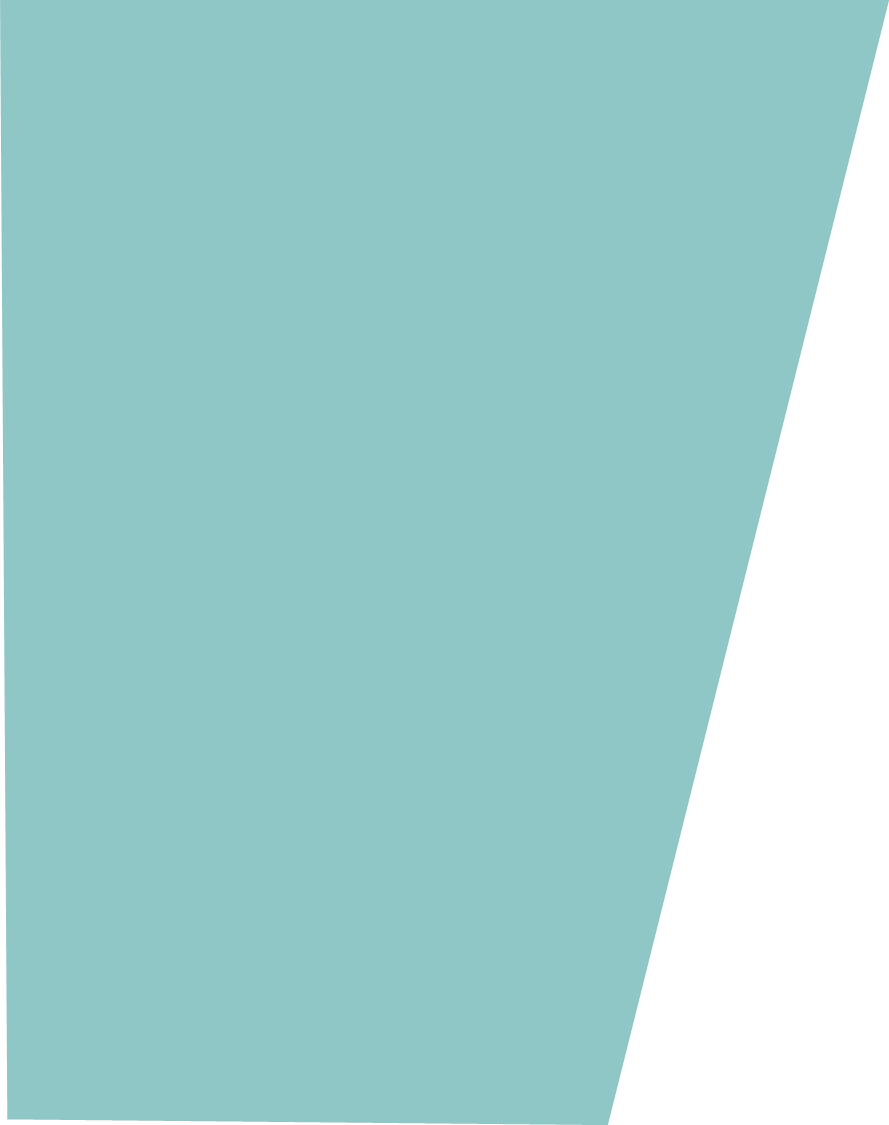 Результаты защиты ВКРнаправление подготовки 38.03.01 Экономика профиль Финансовые рынки и банки
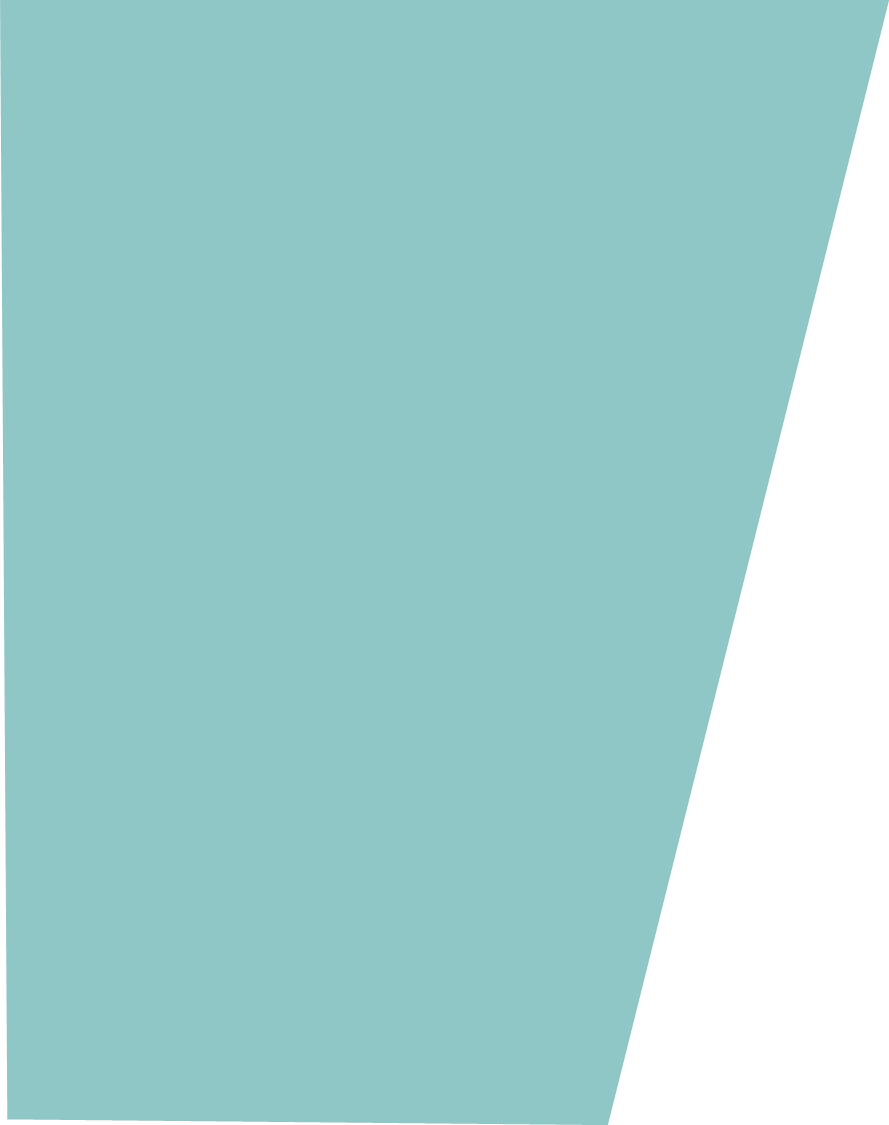 Результаты защиты ВКРнаправление подготовки 38.03.01 Экономика профиль Учет, анализ и аудит
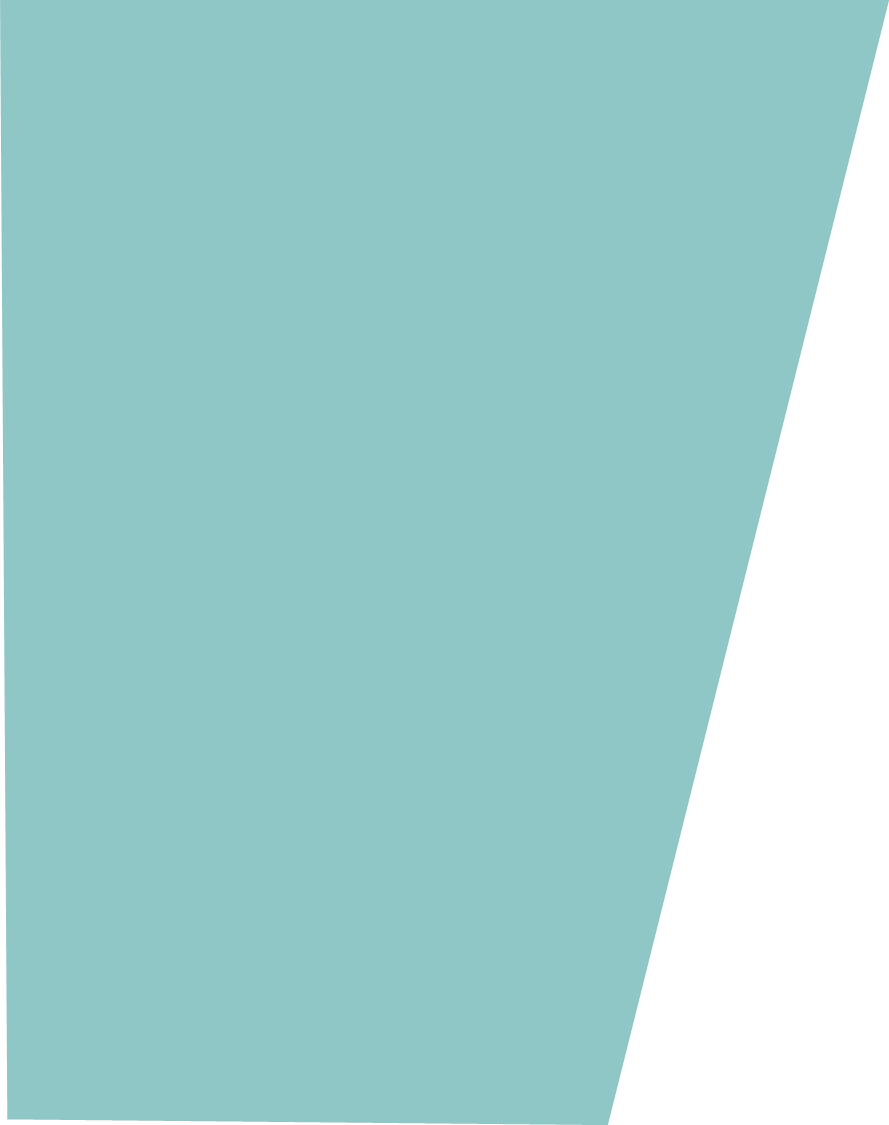 Результаты защиты ВКРнаправление подготовки 38.03.02 Менеджмент профиль Менеджмент организации
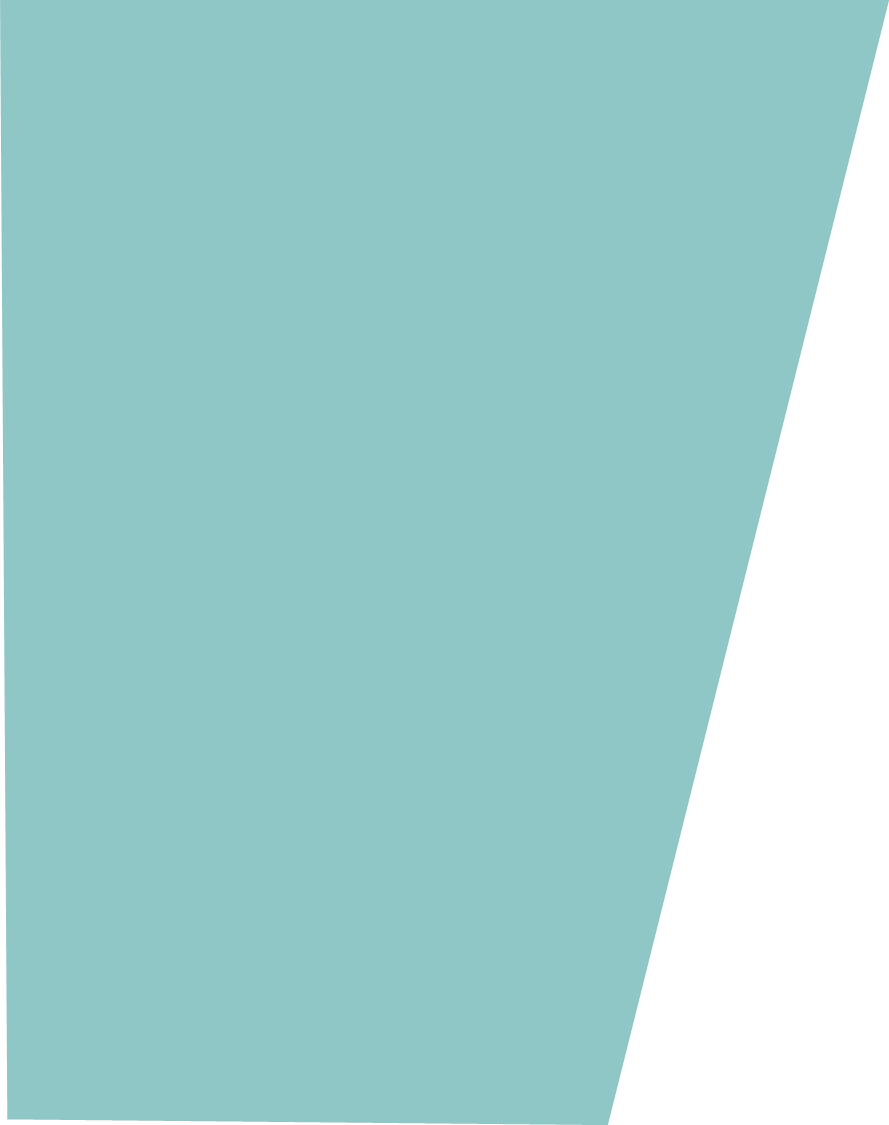 Результаты защиты ВКРнаправление подготовки 38.03.05 Бизнес-информатика профиль ИТ- менеджмент в бизнесе
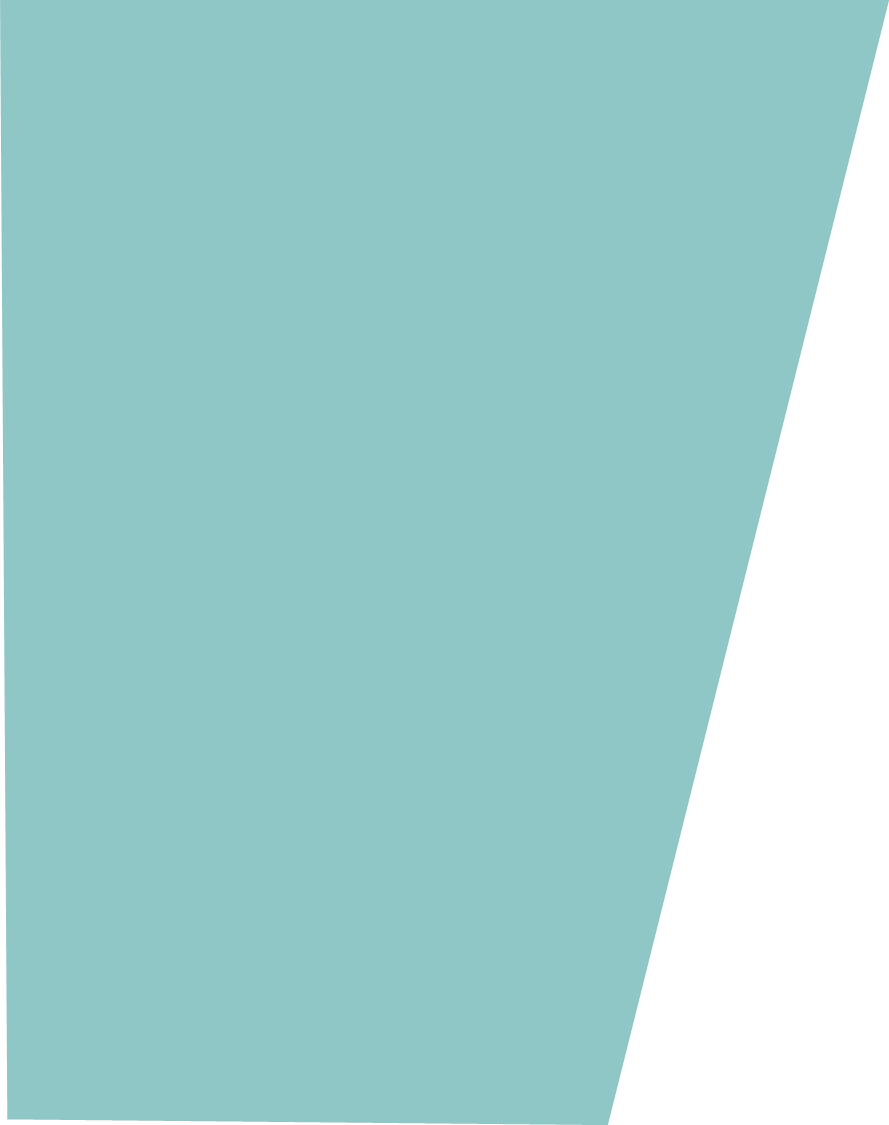 Средний балл по итогам ЗАЩИТ Выпускных квалификационных работ